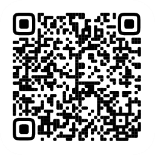 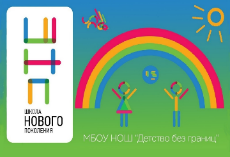 Муниципальное бюджетное общеобразовательное учреждение начальная общеобразовательная   школа «Образовательный холдинг «Детство без границ»                                 имени Н.В.Зиновьева  МО Усть-Лабинский районЛАБОРАТОРИИ НЕПРЕРЫВНЫХ УЛУЧШЕНИЙФормирование бережливого мышления у детей дошкольного возраста                                                         посредством применения технологии бережливого производства
Бережливая среда: реализован 1 бережливый проект
Бережливый персонал: реализовано 2 бережливых проекта
Бережливый менеджмент:
Реализовано 3 бережливых проекта
Бережливый родитель:
реализовано 2 бережливых проекта
Развитие интегративных качеств у детей в процессе реализации программы
Сетевое взаимодействие
Продукты проекта
Тиражирование опыта
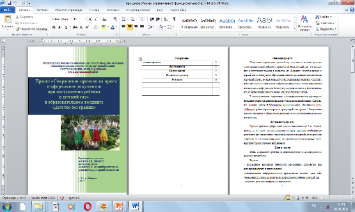 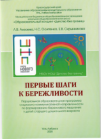 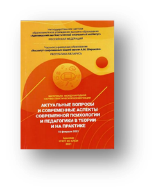 .
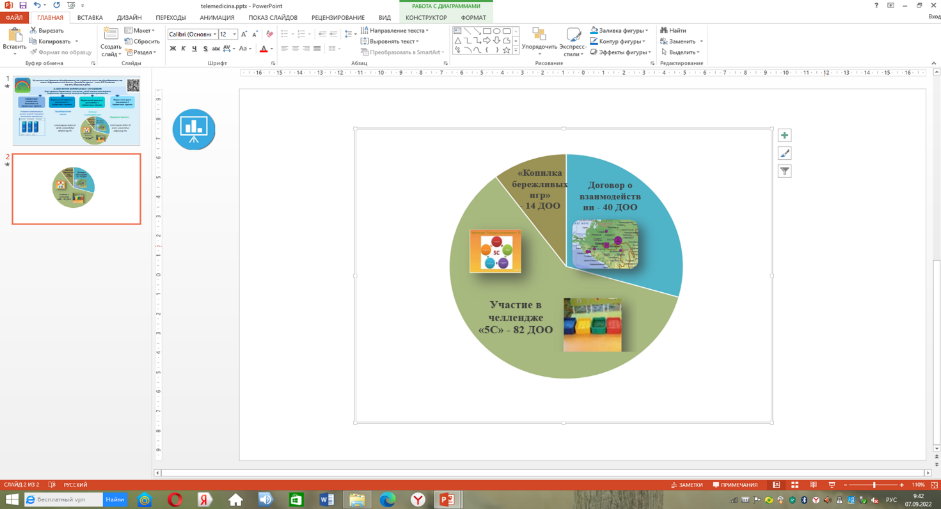 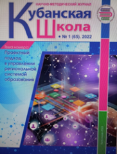 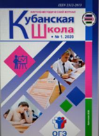 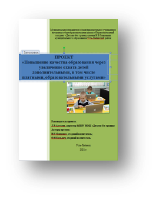 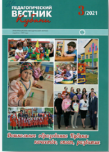 .
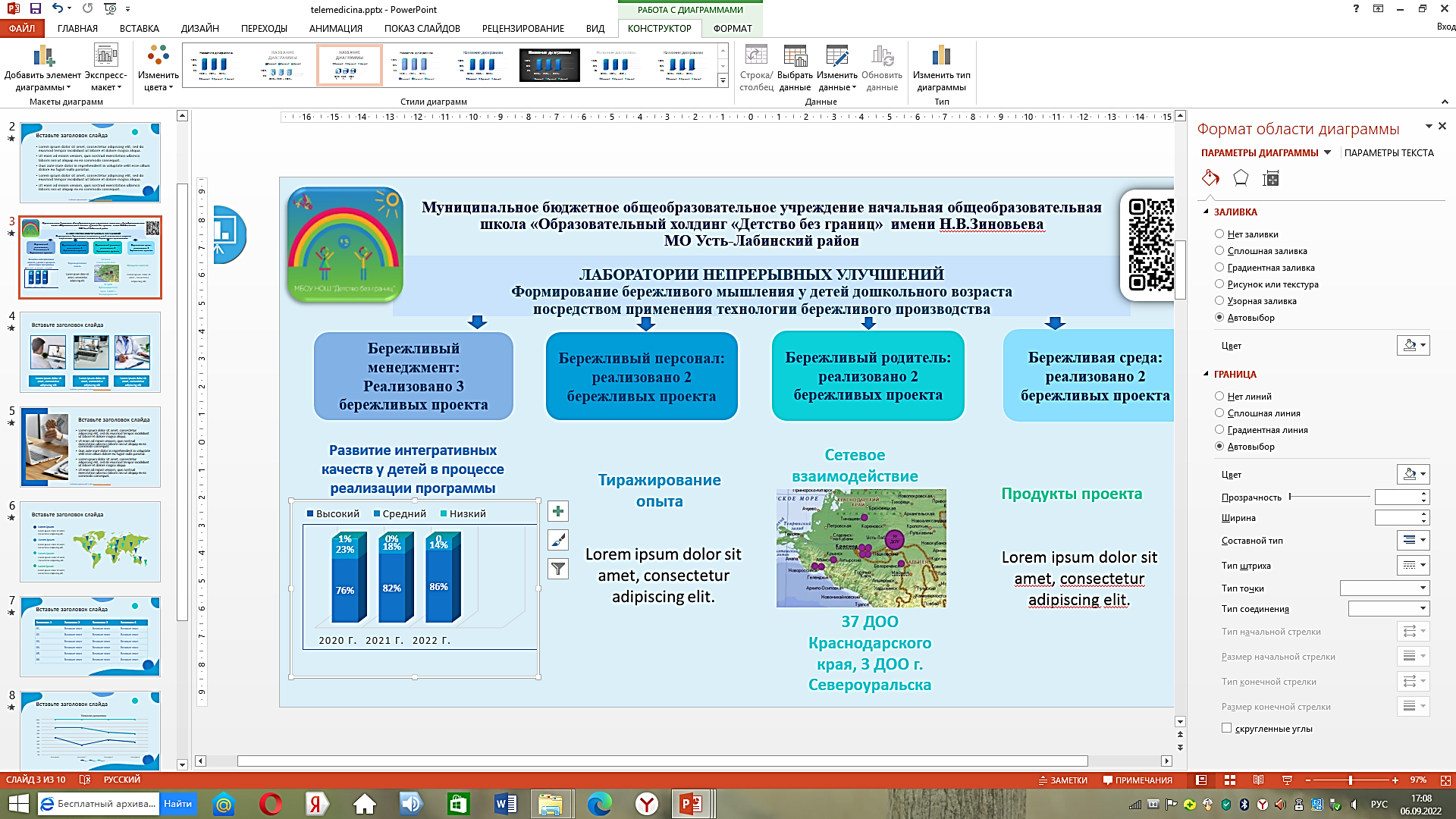 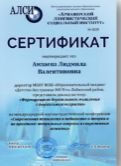 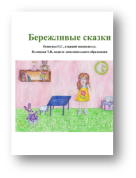 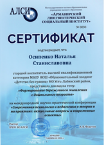 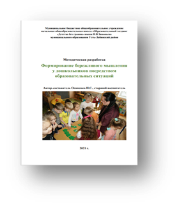 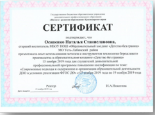 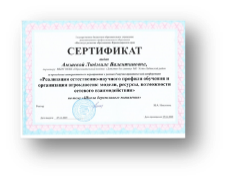 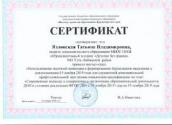 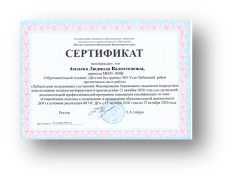 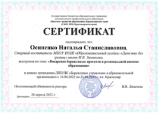 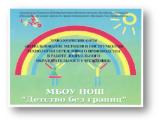 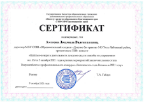 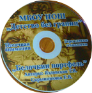 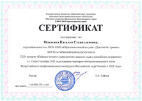 МБОУ НОШ «Детство без границ» с 2022 г. является образцом местного уровня по применению и внедрению инструментов бережливого управления среди образовательных организаций Краснодарского края